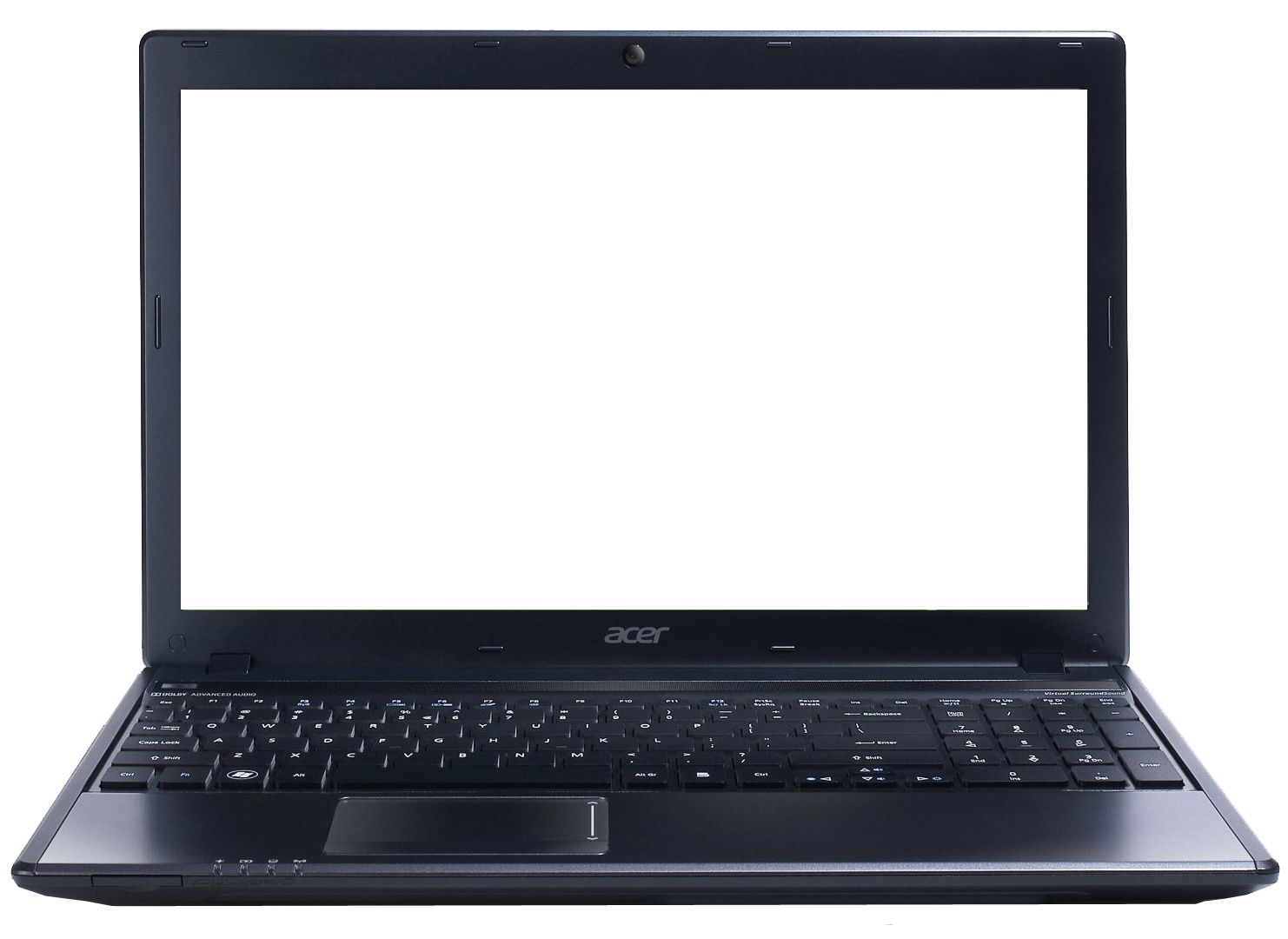 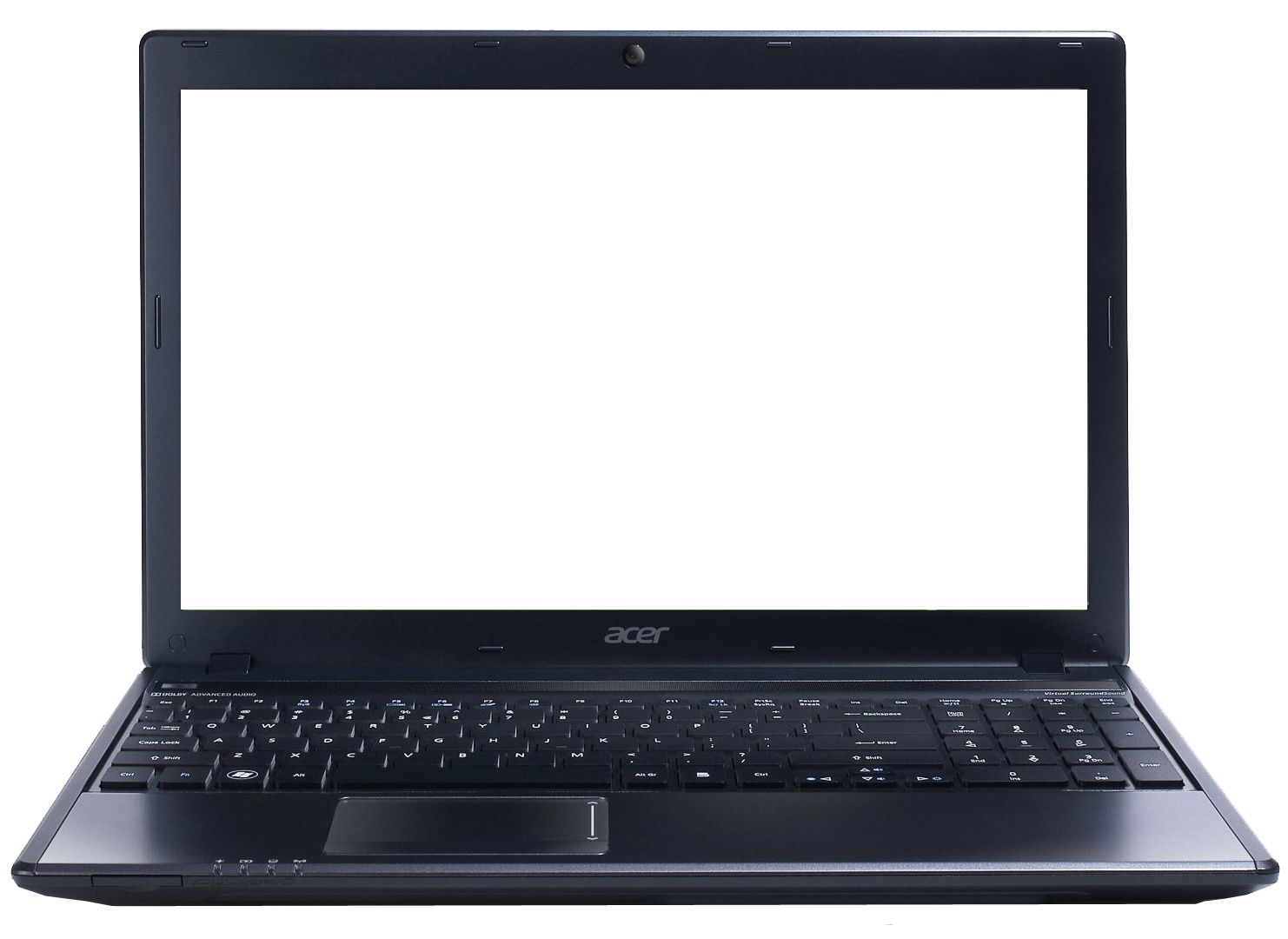 স্বাগত
শিক্ষক পরিচিতি
তুলিকা দেব তুলি
প্রধান শিক্ষক 
লালারচক সপ্রাবি
কুলাউড়া, মৌলভীবাজার।
পাঠ পরিচিতি
শ্রেণিঃ চতুর্থ
বিষয়ঃ প্রাথমিক গণিত
অধ্যায় নং- ৫
অধ্যায়ঃ যোগ, বিয়োগ, গুণ ও ভাগ সংক্রান্ত সমস্যা
পাঠঃ গাণিতিক বাক্য ও হিসাবের ধারাবাহিকতা।
শিখনফল
১৪.২.১ যোগ/বিয়োগ ও গুণ/ভাগ সংক্রান্ত তিনস্তর বিশিষ্ট সমস্যার সমাধান করতে পারবে।
পূর্বজ্ঞান যাচাই
সমস্যাঃ আমাদের স্কুলের ফুলবাগানে ৫টি গোলাপ, ৬টি গাঁদা ও ৪টি বেলি ফুলের গাছ রয়েছে। ফুলবাগানে মোট কতটি ফুল গাছ রয়েছে?
আজকের পাঠ
গাণিতিক বাক্য ও হিসাবের ধারাবাহিকতা ।
সমস্যাঃ সোহেল ২৩০ টাকা দিয়ে একটি মুরগি কিনল। এরপরই সে ৬০ টাকা দিয়ে ডাল এবং ৪০ টাকা দিয়ে সবজি কিনল। সোহেল মোট কত তাকাকরল তা গাণিতিক বাক্যে প্রকাশ করি এবং সমস্যাটি সমাধান করি।
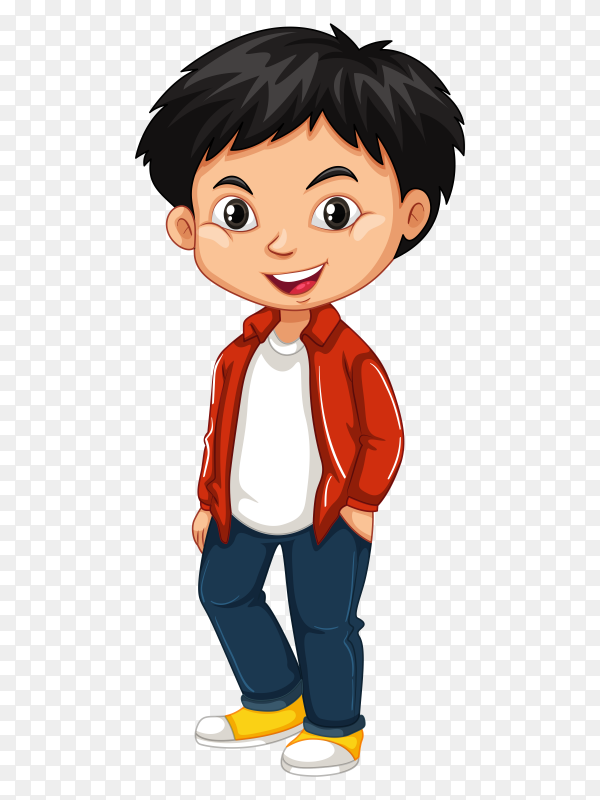 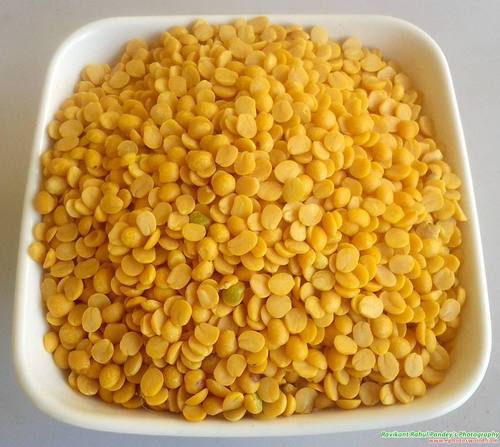 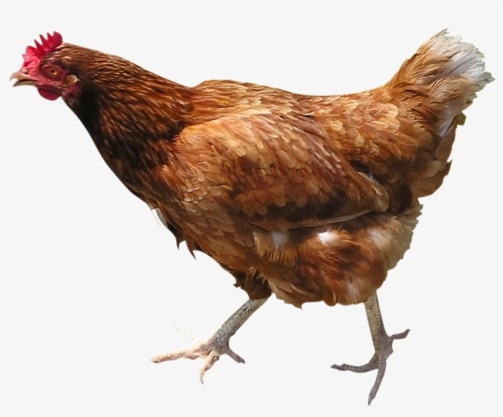 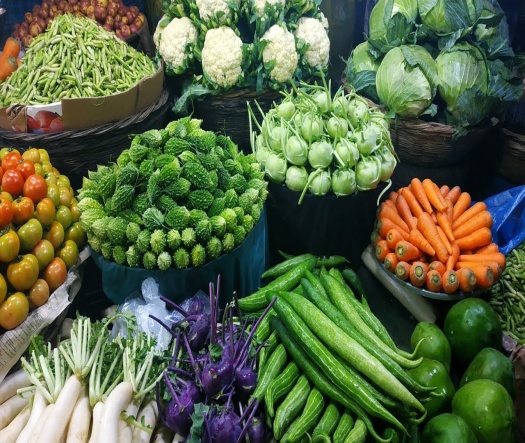 ২৩০ টাকা
৬০ টাকা
৪০ টাকা
কিনল
সমাধান
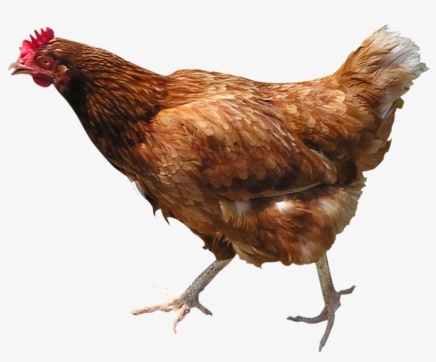 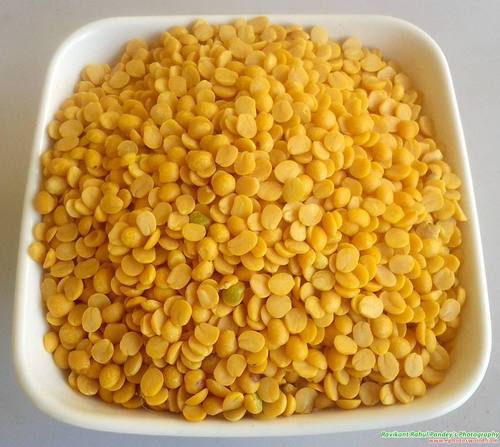 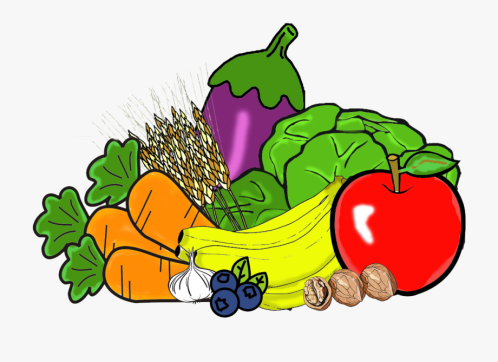 গাণিতিক বাক্য
+
+
+
+
মুরগী
মুরগী
ডাল
ডাল
সবজি
সবজি
=
=
৩৩০ টাকা
+
+
+
+
২৩০
২৩০
৪০
৪০
৬০
৬০
(
)
=
আবার অন্য ভাবে
=
৩৩০
২৩০
গাণিতিক বাক্য
)
(
১০০
+
=
৩৩০
৩৩০ টাকা
ব্ল্যাকবোর্ড ব্যবহার
একক কাজ
৪২৩+১২৩+১২=
২৪৩+(৯০+১২০)=
মূল্যায়ন
মনির কাছে ৩৫ টি চকলেট ছিল। তার বোন তাকে ২০ টি চকলেট ও ভাই তাকে ২৫ টি চকলেট দিল। মনির কাছে এখন কতটি চকলেট হলো তার হিসাব গাণিতিক বাক্যের সাহায্যে প্রকাশ কর ও সমস্যাটির সমাধান কর।
বাড়ীর কাজ
করিম সাহেবের পুকুরে গতমাসে ২০০টি রুই মাছের পোনা ফেলা হয় এবং এইমাসে ৩৫০টি তেলাপিয়ার পোনা ও ৪৭০টি কাতলা মাছের পোনা ফেলা হয়। করিম সাহেবের পুকুরে মোট কতটি পোনা ফেলা হয়? সমস্যাটি গাণিতিক বাক্যের সাহায্যে প্রকাশ করে সমাধান কর।
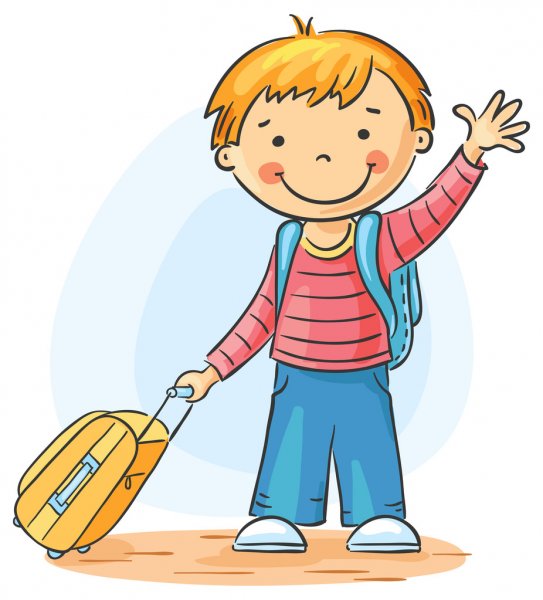 ধন্যবাদ